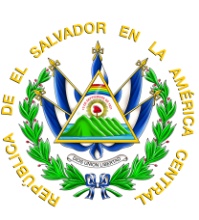 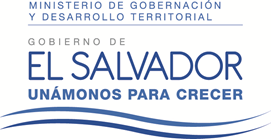 ESTRATEGIA OPERATIVA DE TERRITORIALIZACIÓN DE LAS POLITICAS PÚBLICAS
Foro-Taller Intersectorial sobre DESARROLLO territorial en El Salvador
13 DE NOVIEMBRE DE 2015
OBJETIVO GENERAL
Potenciar las capacidades de los territorios con la territorialización de las políticas y  la inversión publica,  con  procesos participativos, de concertación y articulación, para avanzar hacia el buen vivir.
Objetivos específico
Institucionalizar la coordinación de las acciones de las dependencias gubernamentales en cada departamento para lograr una atención integral a la población.

Convertirnos en un gobierno con capacidad de planificar y gestionar el desarrollo en y desde el territorio

 Ejercer la administración pública de manera profesional para garantizar el acceso  y la calidad en la prestación de bienes y servicios públicos
MARCO DE REFERENCIA
DESARROLLO TERRITORIAL
Proceso multidimensional, coherente, integrador, armónico, dinámico y dialéctico; 

que identifica al pueblo organizado como actor fundamental; 

e impulsa la creación y transformación de sus concepciones, condiciones de vida y relaciones humanas, 

a través del reconocimiento de las potencialidades de los diferentes actores del territorio y de su incorporación activa, consciente y creativa, a los diferentes niveles y espacios de organización y participación social, 
para garantizar sustentabilidad y sostenibilidad desde la perspectiva social, económica, ideológico-cultural, política, ambiental y de género.
GOBERNANZA
Como una práctica de organizar, relacionar y articular los intereses, espacios, modelos y lógicas de gestión de los sectores populares, sociales, productivos, públicos y privados, 

involucrados de forma  protagónica, a través de sus actores sociales, 

en el proceso de diagnosticar, decidir, ejecutar y evaluar asuntos de interés comunitario, local, municipal, de microrregiones, mancomunidades, departamental o nacional,

 para alcanzar metas definidas colectivamente y fomentar el capital social-político, con el propósito de impulsar el desarrollo territorial con carácter endógeno en sus múltiples dimensiones.
PARTICIPACIÓN SOCIAL
Procesos a través de los cuales el sector popular organizado se incorpora de forma protagónica a la transformación de las concepciones, condiciones de vida y relaciones sociales de dominación, complementándose corresponsablemente, con los esfuerzos que se realizan desde el sector público y el sector privado.

Se concreta a través del fortalecimiento de espacios, lógicas y modelos de gestión propios del sector popular para la proyección, ejecución y control de modelos de desarrollo territorial, local y comunitario, de carácter endógeno, humano y solidario, en sus múltiples dimensiones: social, económico, política, cultural y ambiental.
TERRITORIALIZACIÓN DE POLÍTICAS PÚBLICAS
Principio: LA SUBSIDIARIDAD

La territorialización supone una estrategia de financiamiento del DT

 Implica una imbricación entre la capacidad de colaboración político-institucional, los intereses estratégicos de los distintos actores y la generación de resultados capaces de ofrecer legitimidad –de ejercicio y origen–, eficiencia y eficacia en la gestión pública.

 Establecimiento de verdaderas agendas de desarrollo del territorio
TERRITORIALIZACIÓN DE POLÍTICAS PÚBLICAS (2)
La territorialización es un proceso multinivel horizontal y vertical entre los niveles local, regional (Mancomunidades), departamental y nacional; conectados por una articulación de relaciones inter-institucionales e intersectoriales que definen sus roles, pero que su acción está permeada, a veces determinada o influenciada por el tejido socio-productivo territorial (Procesos participativos sustantivos)
GOBIERNO CENTRAL EN LOS TERRITORIOS
GABINETES DE GESTIÓN DEPARTAMENTAL Y GABINETES MISIONALES O PRIORIDAD
Gobierno Central en los territorios: Gabinetes de Gestión Departamental
Plan del
 
territorio
GABINETES DE GESTIÓN MISIONAL  POR PRIORIDAD
Derechos Humanos
Articulación e integración con la Asamblea Ciudadana Departamental
Proceso de construcción del plan de territorio: integración prioridades ciudadanas y gobierno central en los territorios
Pasos para la Territorialización del Plan Quinquenal 2014-2019 (Planificación)
Pasos para garantizar la PS y Ciudadana en la planificación
Acciones Inmediatas
Acciones Inmediatas
1. Instrumento para la planificación INTERINSTITUCIONAL Y gestión articulada de los GGD
Inventario de Programas y Proyectos de cada institución
Selección de Objetivos del PQD 2014-2019 de acuerdo a los Gabinetes Misionales
Objetivo 1
Dinamizar la economía nacional para generar oportunidades y prosperidad  a las familias, a las empresas y al país.

Objetivo 2
Desarrollar el potencial humano de la población salvadoreña

Objetivo 3
Incrementar los niveles de seguridad ciudadana.

Objetivo 4
Asegurar gradualmente a la población salvadoreña el acceso y cobertura universal a servicios de salud de calidad.

Objetivo 5
Acelerar el tránsito hacia una sociedad equitativa e incluyente.

Objetivo 6
Asegurar Progresivamente a la población el acceso y disfrute de vivienda y hábitat adecuados.
Selección de Objetivos del PQD 2014-2019 de acuerdo a los Gabinetes Misionales
Objetivo 7
Transitar hacia una economía y una sociedad ambientalmente sustentables y resilientes a los efectos del cambio climático.

Objetivo 8
Impulsar la cultura como derecho, factor de cohesión e identidad y fuerza transformadora de la sociedad.

Objetivo 9
Fortalecer en la población salvadoreña en el exterior la vigencia plena de sus derechos y su integración efectiva al desarrollo del país.

Objetivo 10
Potenciar a El Salvador como un país integrado a la región y al mundo, que aporta creativamente a la paz y el desarrollo.

Objetivo 11
Avanzar hacia la construcción de un Estado concertador, centrado en la ciudadanía orientado en resultados.
ABORDAJE de Plan Quinquenal a nivel Departamental
ABORDAJE de Plan Quinquenal a nivel Departamental
Definir Cronograma de Actividades
Principales Resultados alcanzados
Niveles de Planificación
GRACIAS